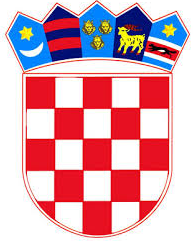 DRUGA SREDNJA ŠKOLA BELI MANASTIR
PROJEKT GRAĐANIN

                                       Voditeljica:                                                                                                               Jasminka Berend, prof.
Tema: VODA U BARANJI(nepovjerenje u sastav baranjske pitke vode)
Proveli smo anketu u dobnoj skupini od 35-55 godina
Jedan od izvora pitke vode u Batini, Baranja
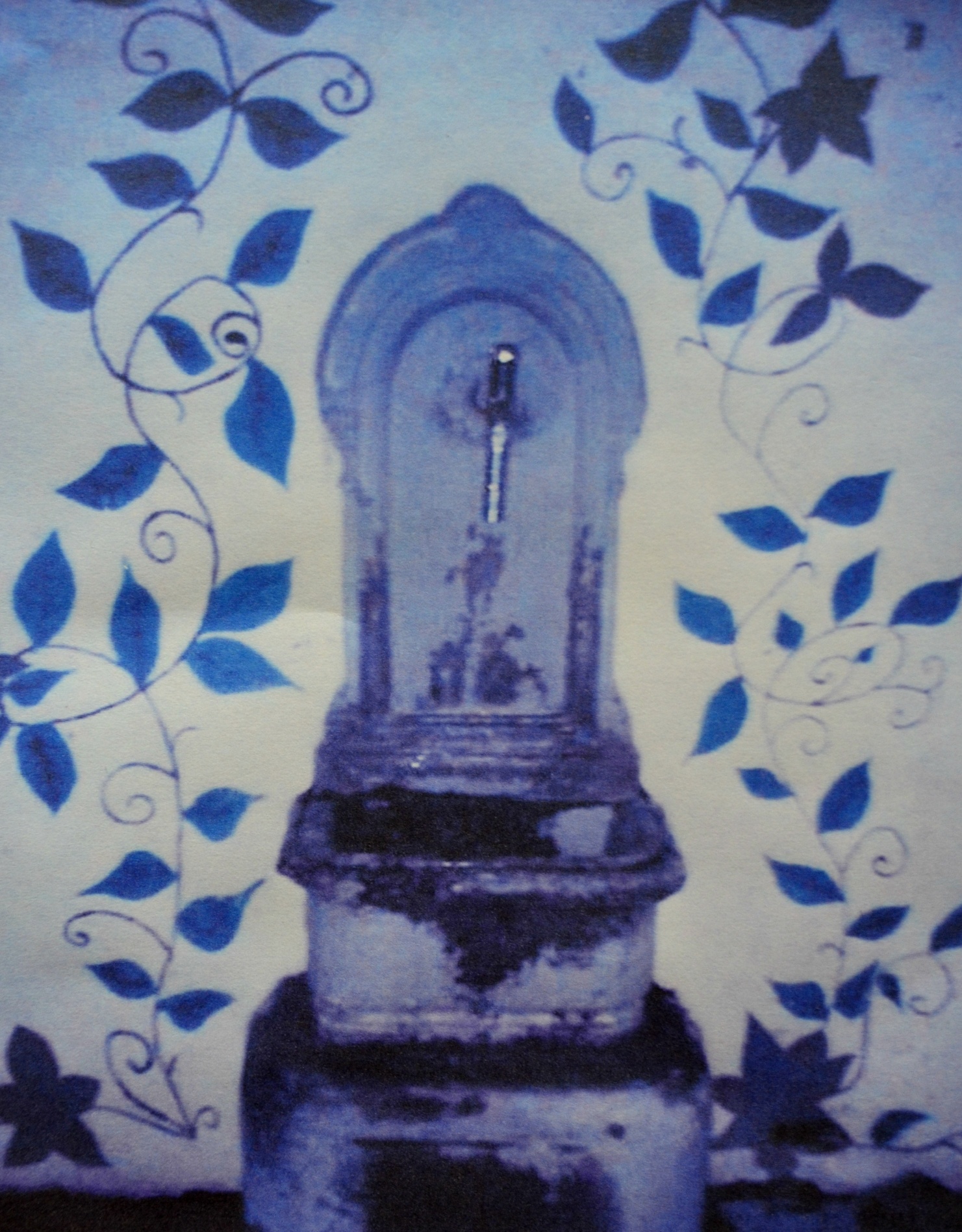 ČINJENIČNO STANJE – pozitivno…
Ispitanici smatraju da je voda važna za život i zdravlje
Voda je ispitana u laboratorijima
Baranjska voda čisti se u pročistaču
Baranjska voda bogata je mineralima i sadrži visoke vrijednosti kalcija, magnezija, kalija i umjereno natrija
Ljudi podržavaju našu akciju i žele biti informirani o sastavu baranjske vode
i negativno…
Ispitanici nisu svjesni koliko je naša voda kvalitetna
Smatraju da je naša voda puna kamenca, klora i  mirisa
Ispitanici ne znaju s kojeg vodocrpilišta dobivaju vodu
Nisu dovoljno informirani o baranjskoj vodi
Nisu im poznati nazivi Livade i Prosine
[Speaker Notes: Negativne alternativne politike]
… intervju s voditeljem baranjskog vodocrpilišta
“Mislim da ljudi nisu dovoljno upoznati s vodom.
   Ne znaju koliko čuvamo crpilišta. Bitno nam je da ljudi
   budu educirani u tom smjeru i da piju čistu vodu.
   Ponosni smo na Livadu jer je ne prerađujemo 
   kemijski. Naravno, ponosni smo i na Prosine kao 
   vodocrpilište. Uspoređivali smo flaširanu i našu vodu,
   analiza nam je pokazala da je naša voda stvarno
   kvalitetna.“
       D. Mumlek, voditelj vodocrpilišta, Baranjski vodovod, studeni, 2014.
… vodocrpilište Prosine u Kneževim Vinogradima, Baranja…
Spremnici za pročišćavanje vode
Postrojenje za praćenje kvalitete vode iz dva spremnika
… crtež naše učenice kojim smo ilustrirali temu za plakat…
Pozitivno činjenično stanje – konzumiranje baranjske vode
[Speaker Notes: … i pozitivne alternativne politike]
… nastavak crteža…
(Irena Rukavina, učenica, raz. 4.H)Negativno činjenično stanje – onečišćenje vode
[Speaker Notes: Učenica je oslikala strip na temu negativne alternativne politike]
U sklopu provedbe projekta sagledali smo i zakonsku regulativu koja opravdava naše djelovanje…
Ustav Republike Hrvatske
članak 70.
Zakon o vodama, Zakon o vodi za ljudsku potrošnju
članak 5., članak 1.
Okvirna direktiva o vodama EU - e
Usvojena 23. listopada 2000. (opsežan pregled vodnih eko sustava i upravljanje vodom)
UN rezolucija o pravu na vodu
Rezolucija se odnosi na pravo čovjeka na vodu i sustav kanalizacije
Voda je ljudsko pravo
NE PRIVATIZACIJI VODE
Posjetili smo Baranjski vodovod…
… laboratorij za kvalitetu vode u vodocrpilištu Prosine (Kneževi Vinogradi, Baranja)…
… upoznali se s pročistačem u Belom Manastiru…
… pjeskolov mastolov: dio sustava za pročišćavanje vode od masti i pijeska iz kanalizacije…
… pročistač u Belom Manastiru…
Komunicirali smo i s lokalnim organima vlasti…
Intervju s gradonačelnikom Belog Manastira g. Ivanom Dobošem
Proveli smo edukaciju u nižim   razredima naše škole …
… sastav baranjske vode, vodocrpilište, pročistač…
Rezultati prije provedbe edukacije u nižim razredima naše škole o baranjskoj vodi i vodocrpilištima
Rezultati nakon provedbe edukacije o baranjskoj vodi i vodocrpilištima u nižim razredima naše škole
… svi radimo u timu…
Obilježili smo i Svjetski dan voda 22. ožujka
Primjer letka koji smo podijelili našim sugrađanima
Baranjski vodovod pozitivno je riješio našu zamolbu za donacijom aparata za vodu za našu školu, a mi balone punimo baranjskom vodom.
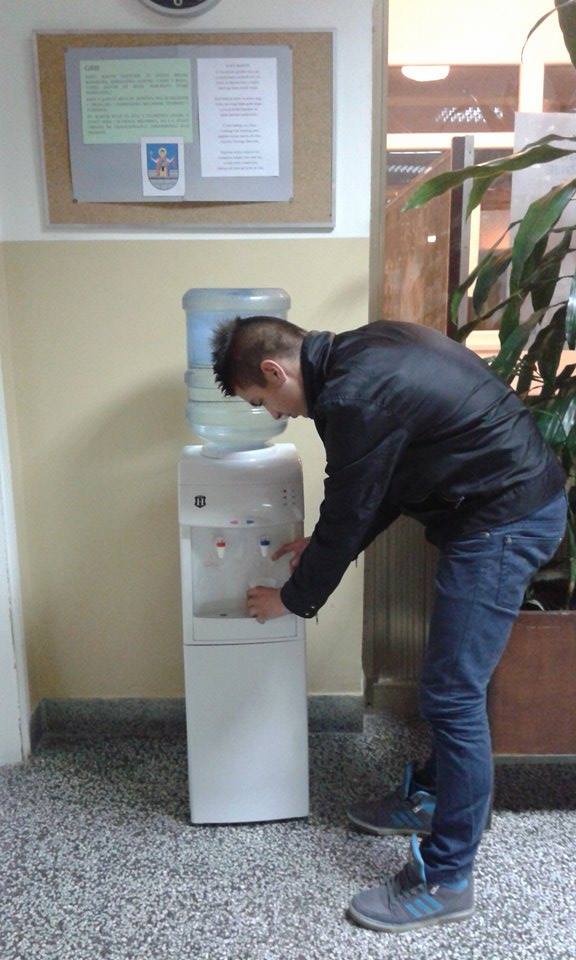 Komunicirali smo i s medijima – Osječka TV…
Županijska smotra, Osijek, ožujak, 2014.
Državna smotra, Zagreb, svibanj, 2014.
Radimo predano na provedbi edukacije naših učenika o kvaliteti baranjske vode
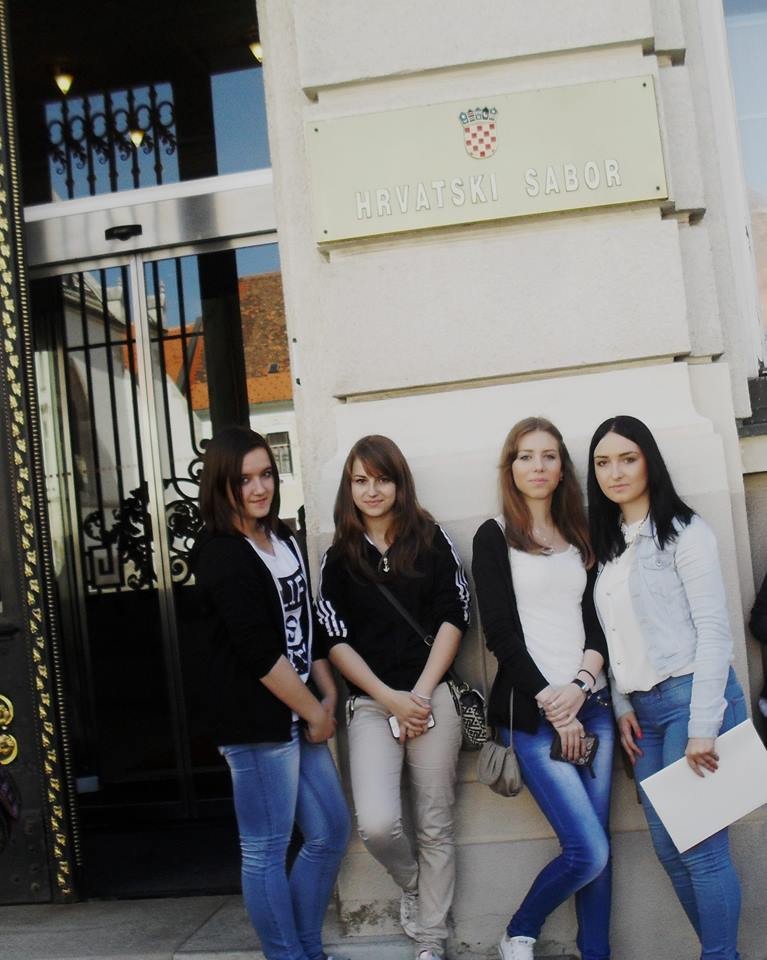 HVALA NA POZORNOSTI!
Prezentaciju pripremili: 
Jasminka Berend, prof.
Iva Ljubić, učenica, raz. 4.Ur